110年急救人員教育訓練班
訓練完全免費
可取得專業證照
開課宗旨  推動校園安全，培訓急救人員，並取得專業證照
主辦單位  教育部
承辦單位  環境保護及工業安全衛生中心
參加對象  本校教職員工生(本校同仁、學生均可參加)
名       額    40名  
報名日期   即日起至4月30日(額滿為止)
報名方式   請參閱環安中心網頁急救人員訓練班報名簡章
                       http://deptehsc.ccu.edu.tw/ 
                       或洽聯絡人 魏小姐  校內分機 52106
課程內容    創傷止血、傷患處理、休克、燒燙傷、中毒
                          、心肺復甦術、AED操作….等
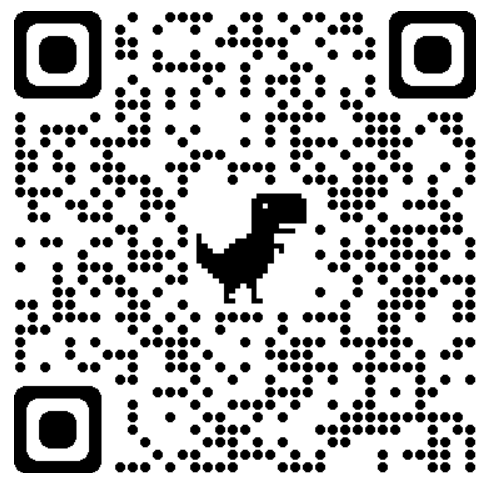 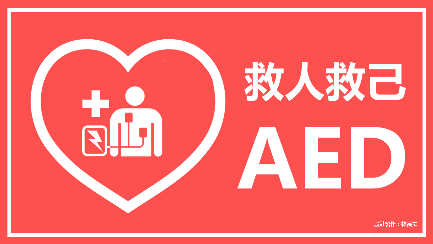 注意事項:
本訓練完全免費(一般費用需4500元/人)
本訓練備有午餐，請自備環保餐具